Energy Fair Planning Tips
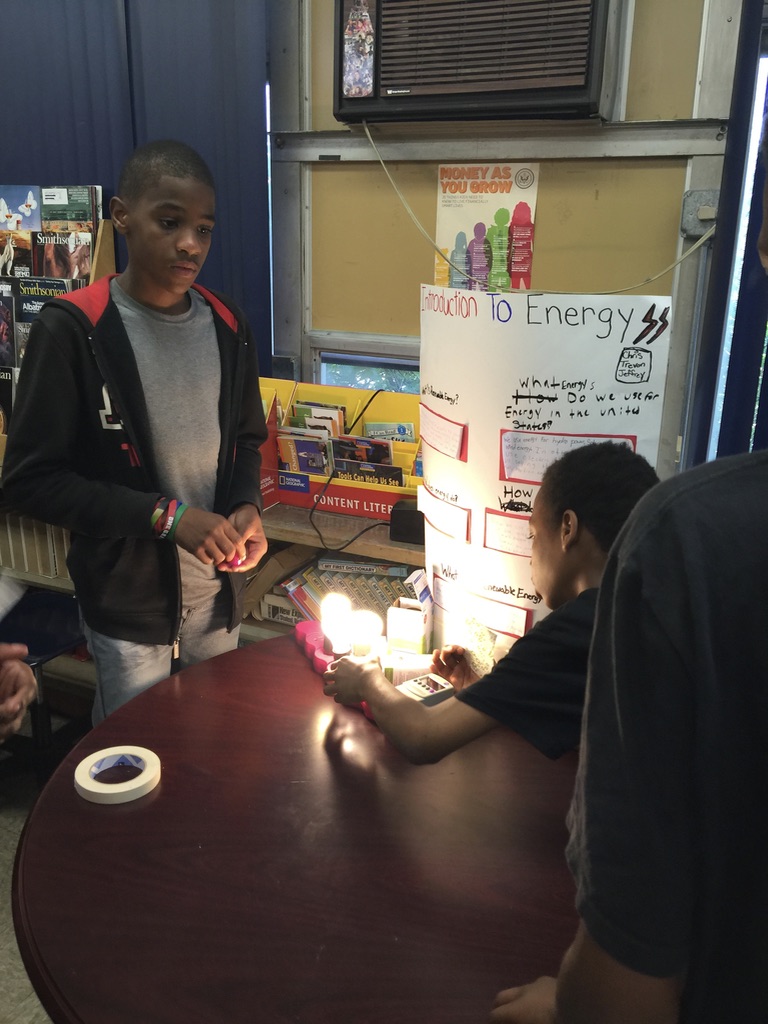 Heather Hampton, ESP Illinois teacher
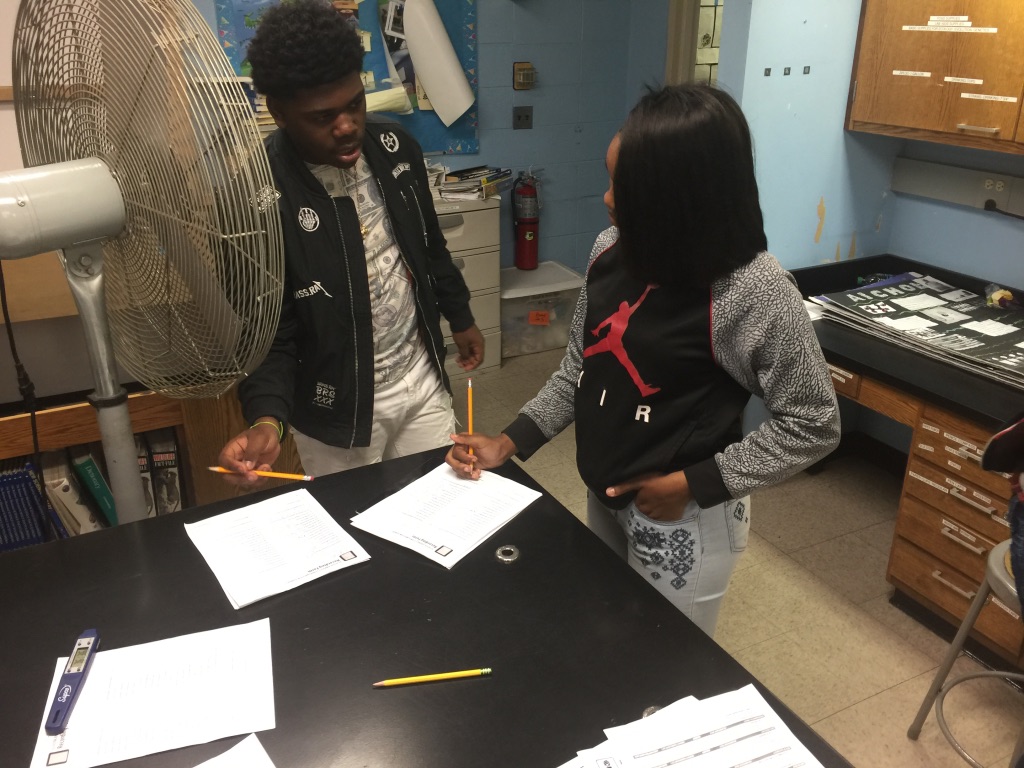 1. Be Organized
Unpack the energy fair boxes prior to Your fair
Decide who will be responsible for Each game
Go over directions and make sure students understand how to play the game
Conduct a class energy game Day AS PRACTICE
2. Use the Press Release Letters
Send the press release letters to local newspapers to announce the fair.
Secure media from local newspapers to take photos of event.
3. Invite Major Stakeholders
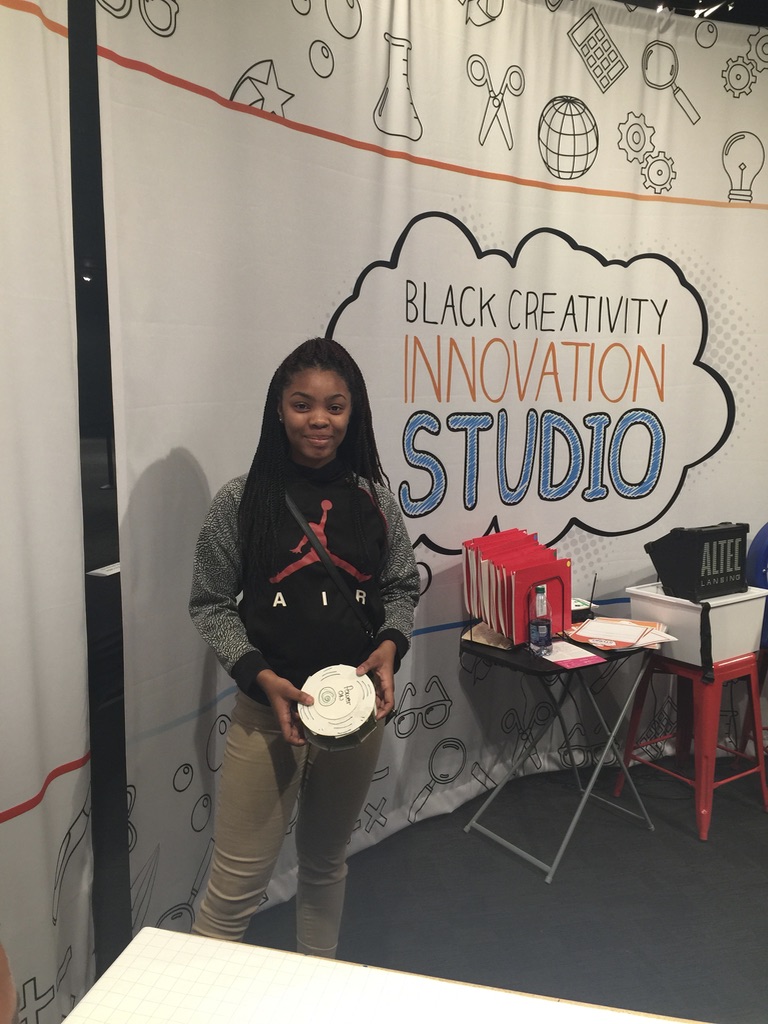 Parents
Business owners
Politicians 
District Personnel
4. Let Go, and Let the Kids Take COntrol
Show what they know
Design/create
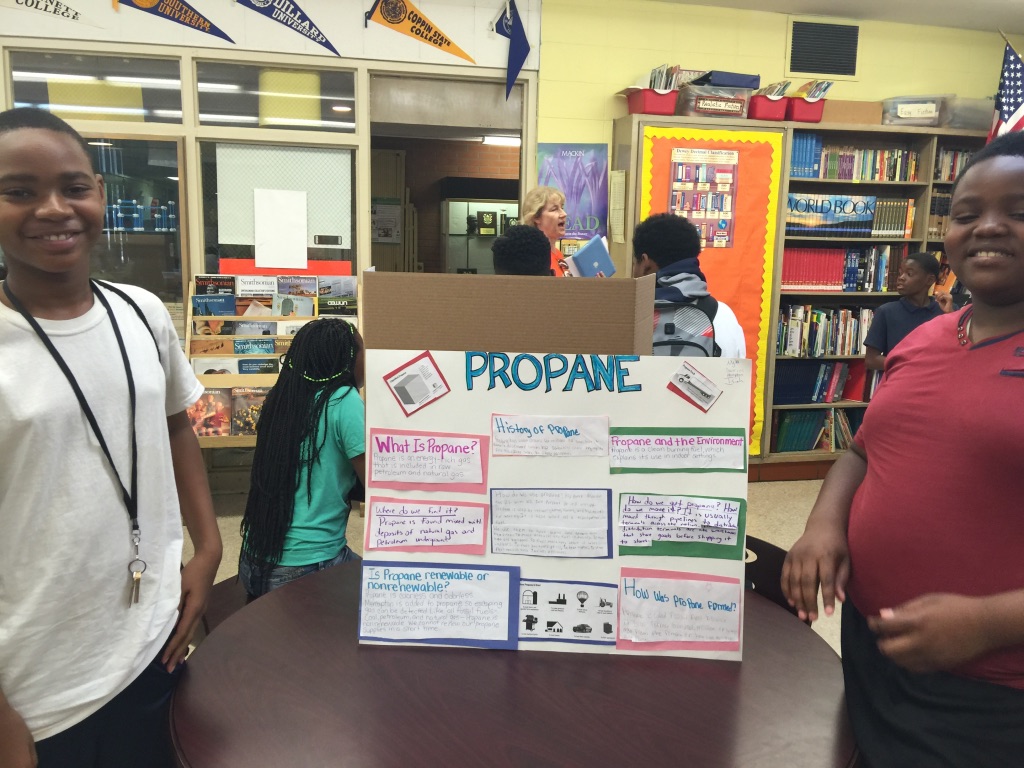 5. Do Not Wait Until the Last Minute to Plan!
Start thinking now about what you want to do
Decide upon a tentative date
Leverage the thinking of your students
ASK FOR HELP
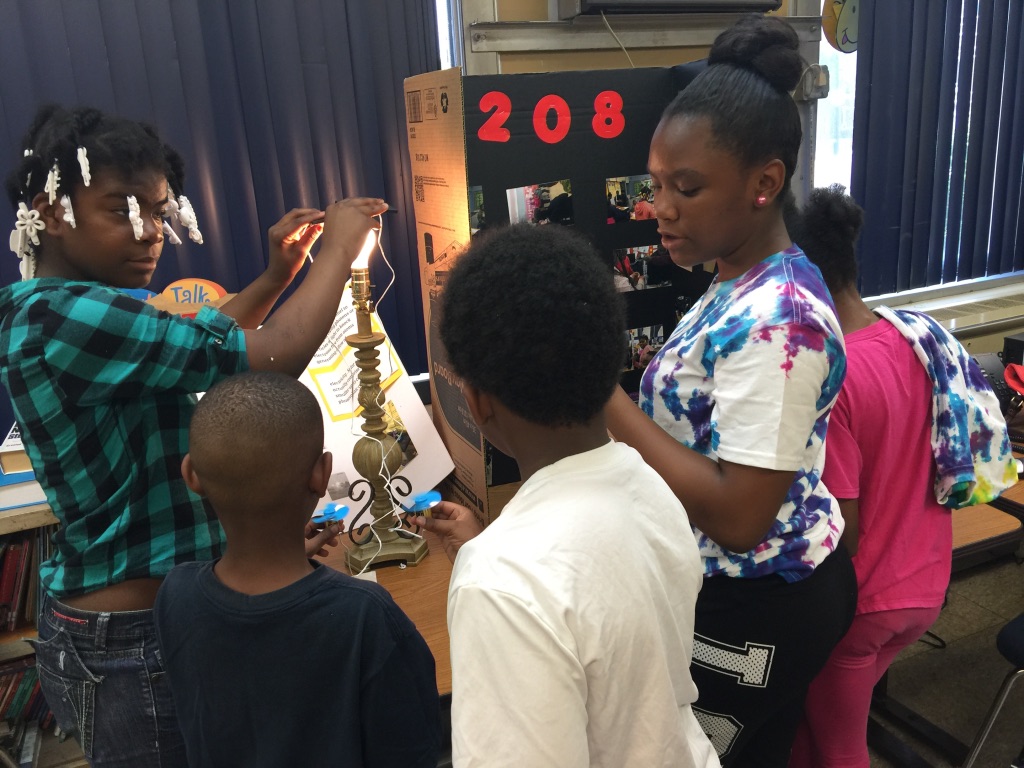